Flow Chemistry
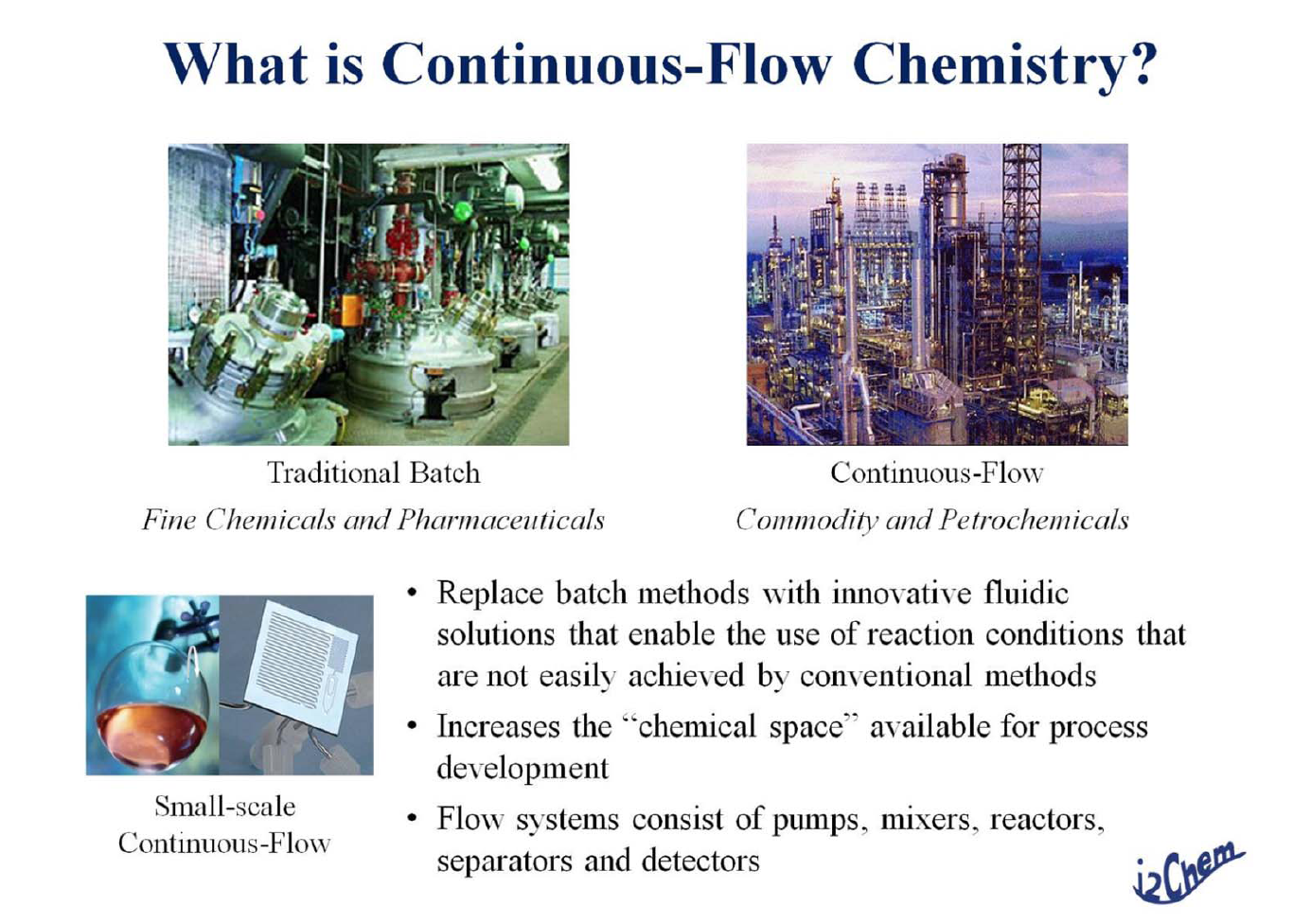 Flow Chemistry
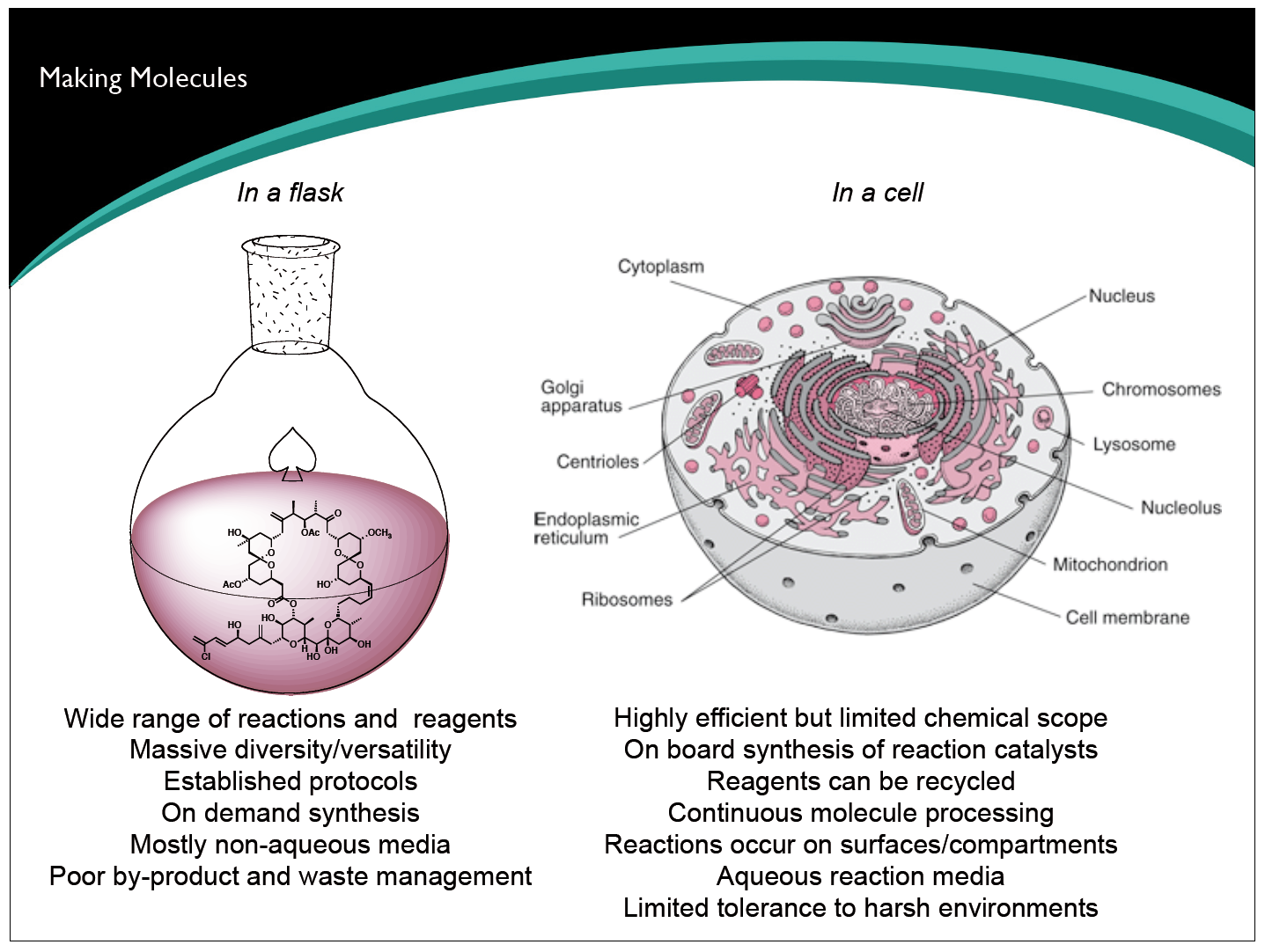 Flow Chemistry
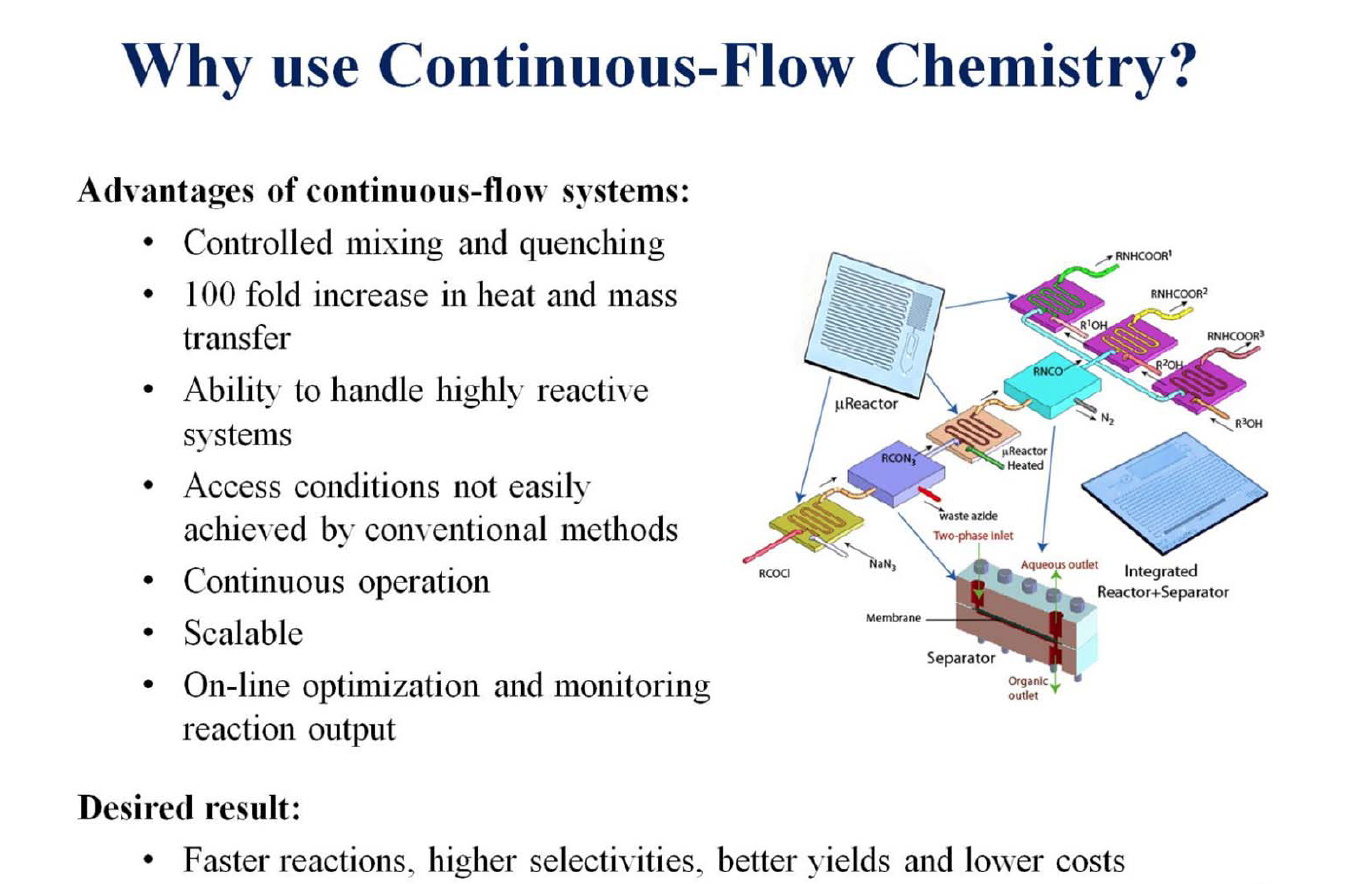 Flow Chemistry
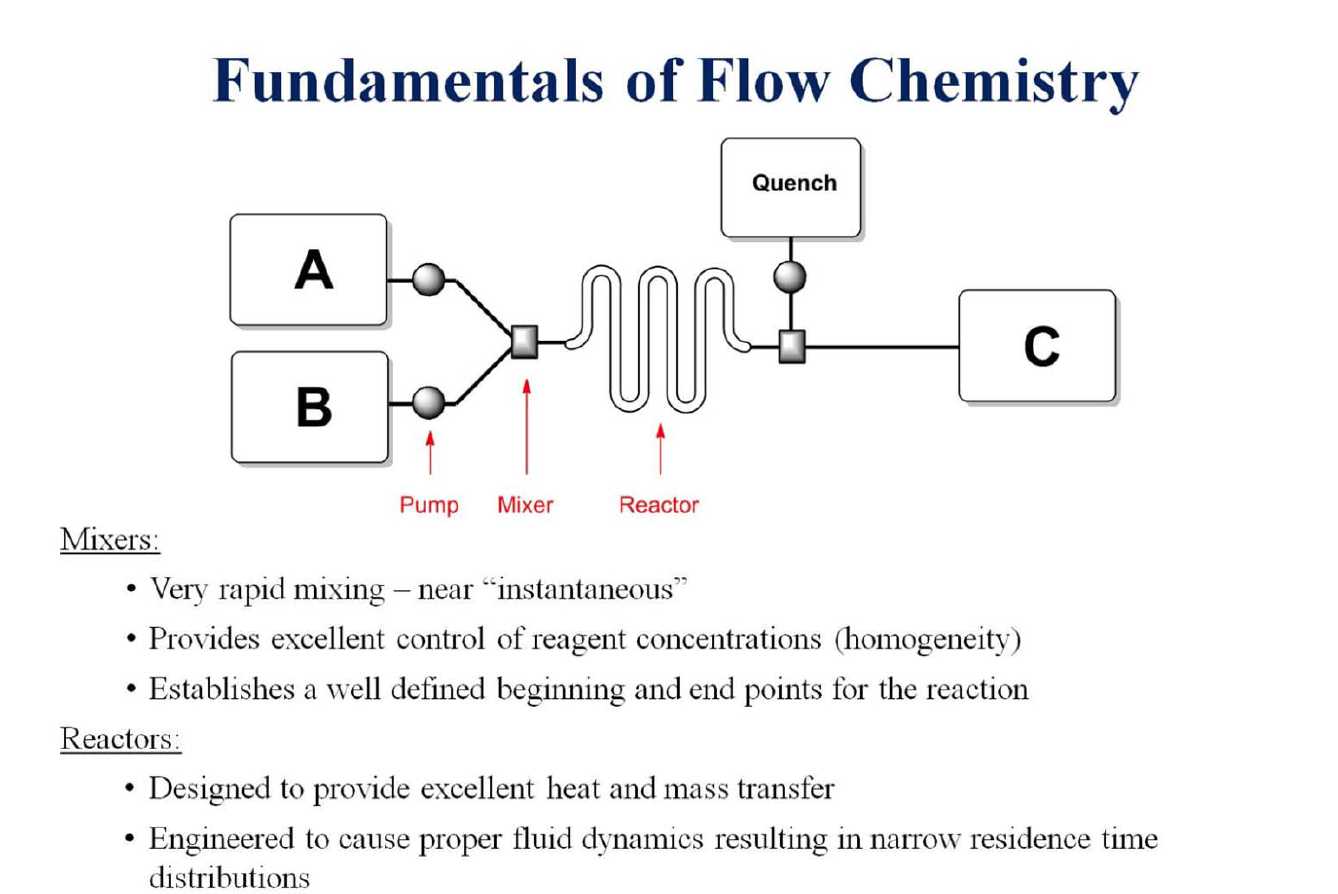 Flow Chemistry
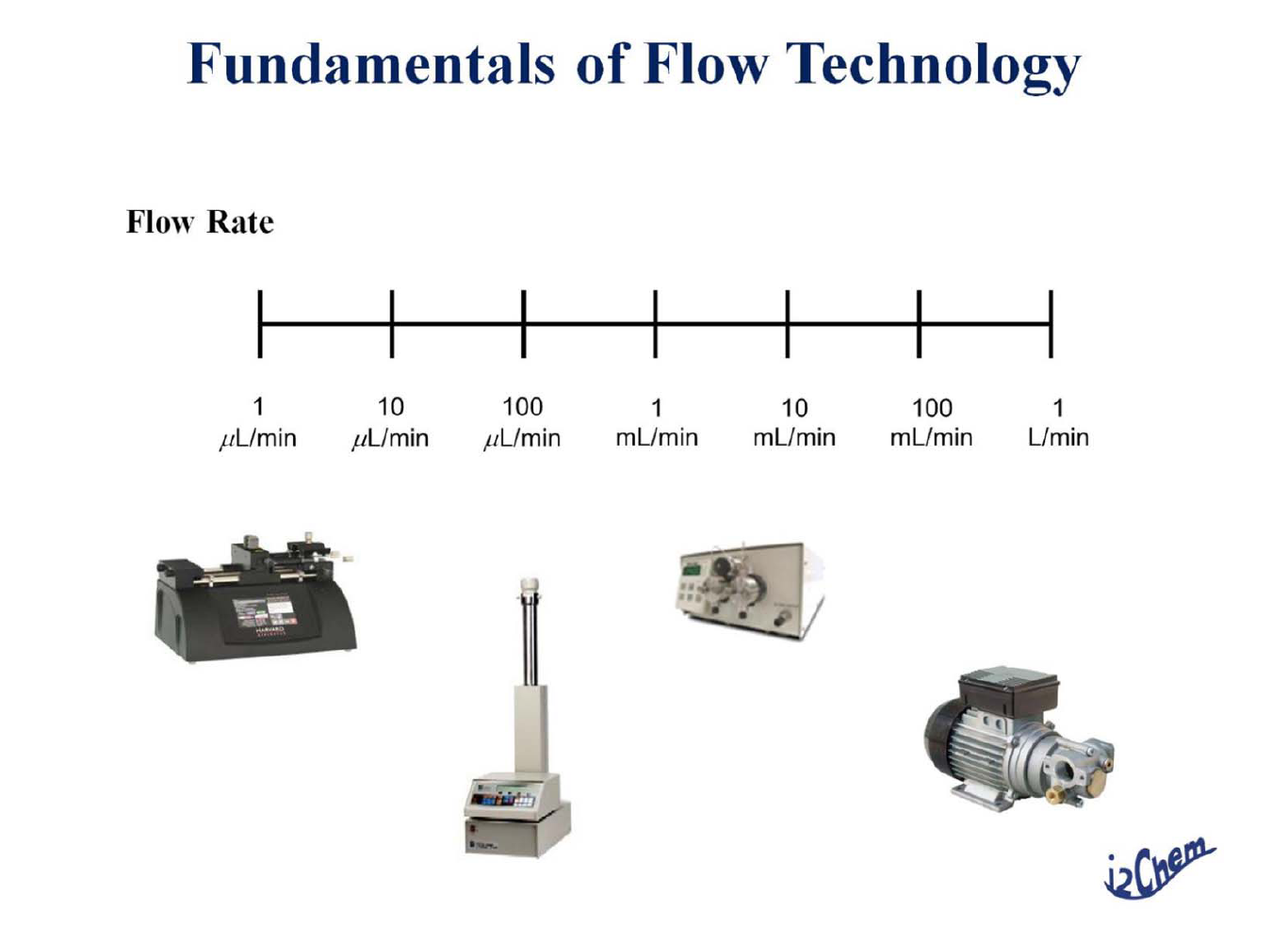 Flow Chemistry
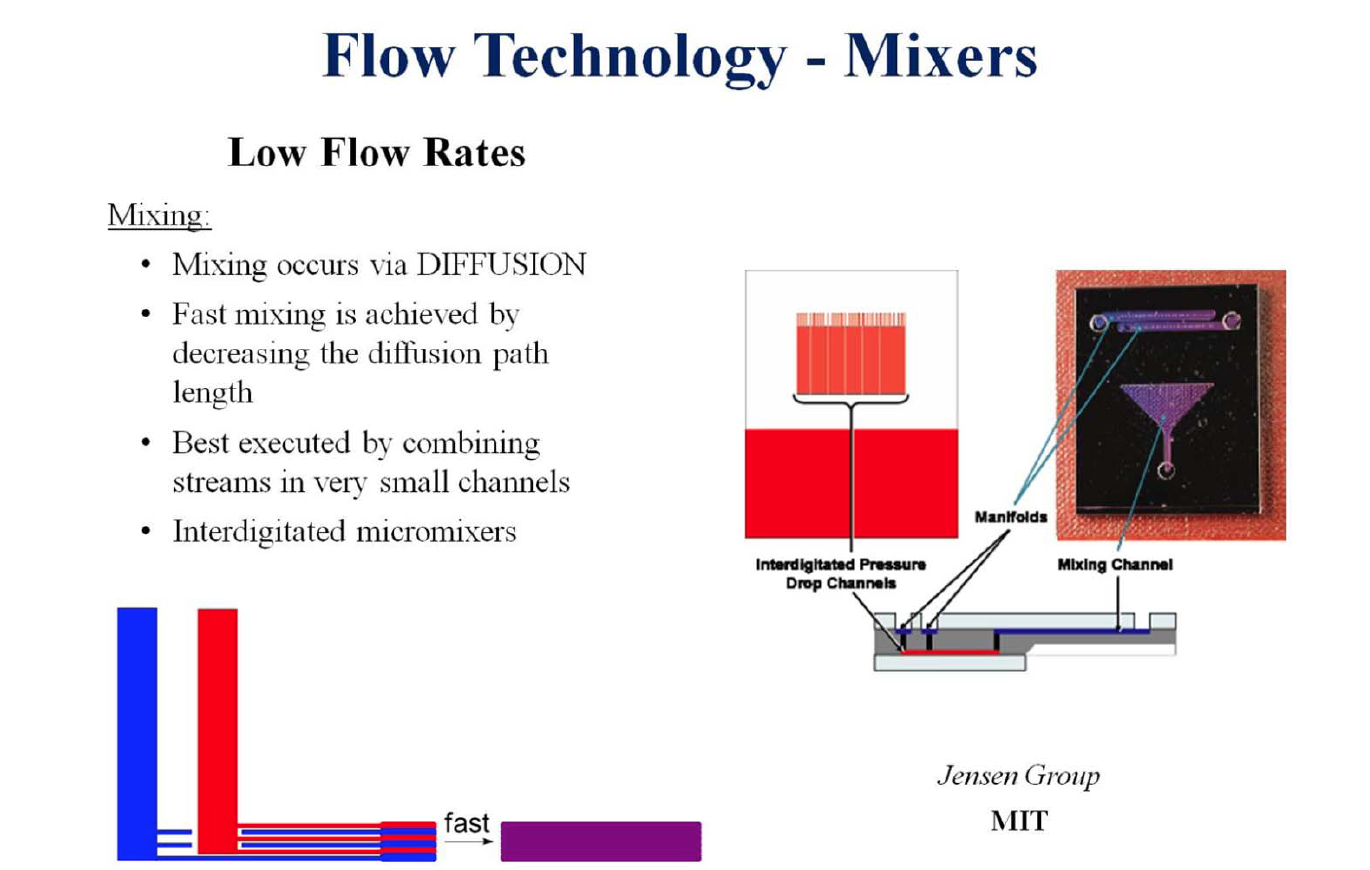 Flow Chemistry
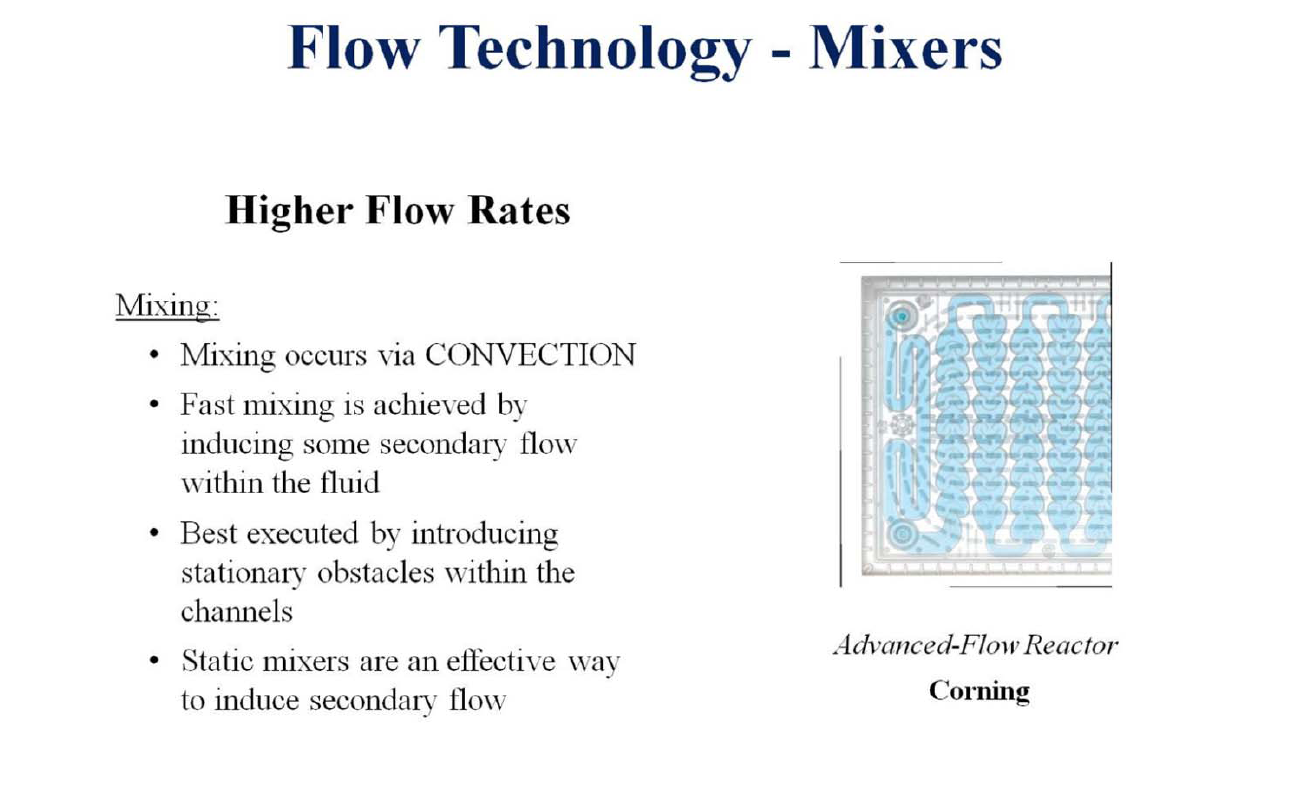 Flow Chemistry
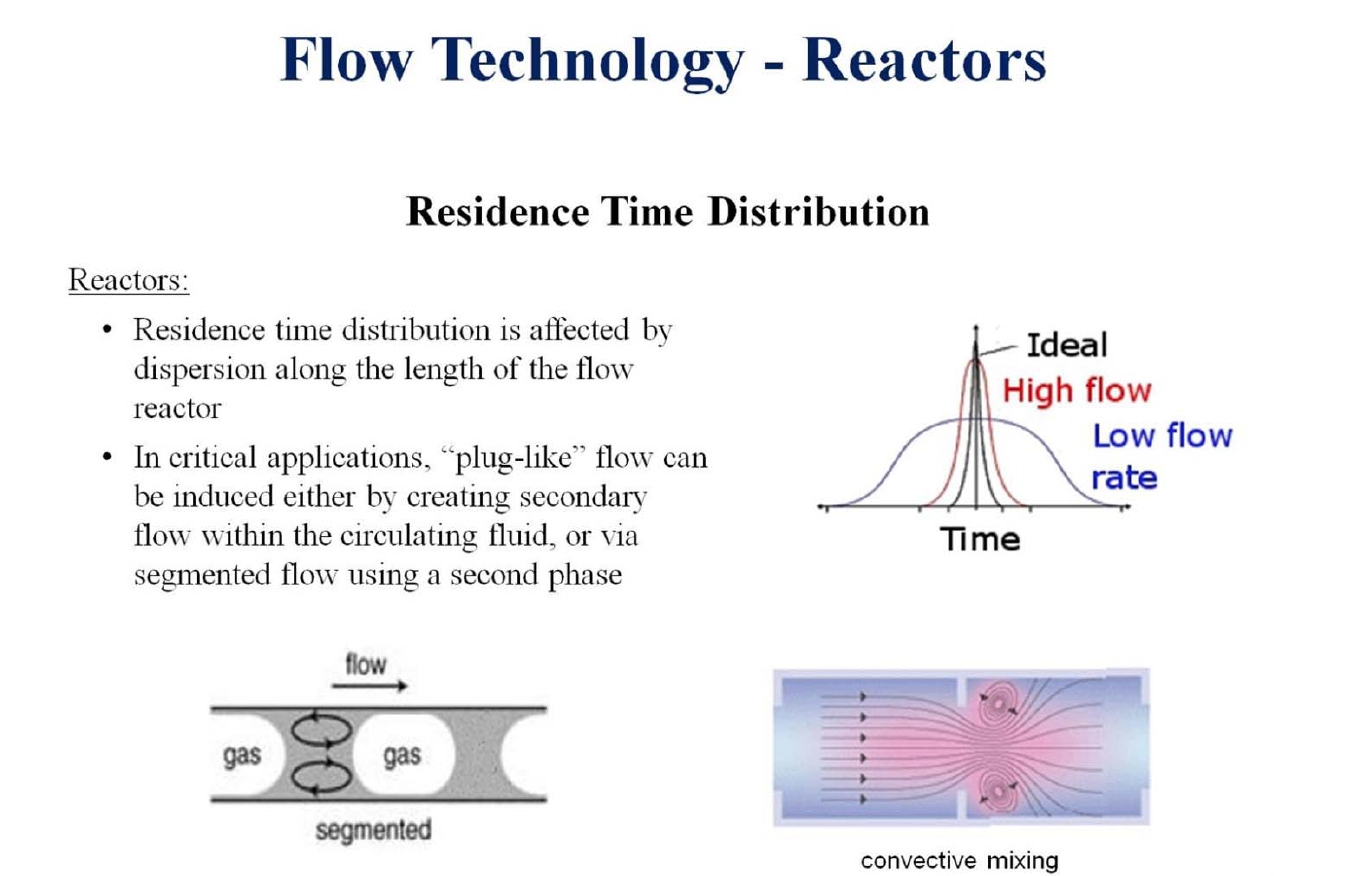 Flow Chemistry
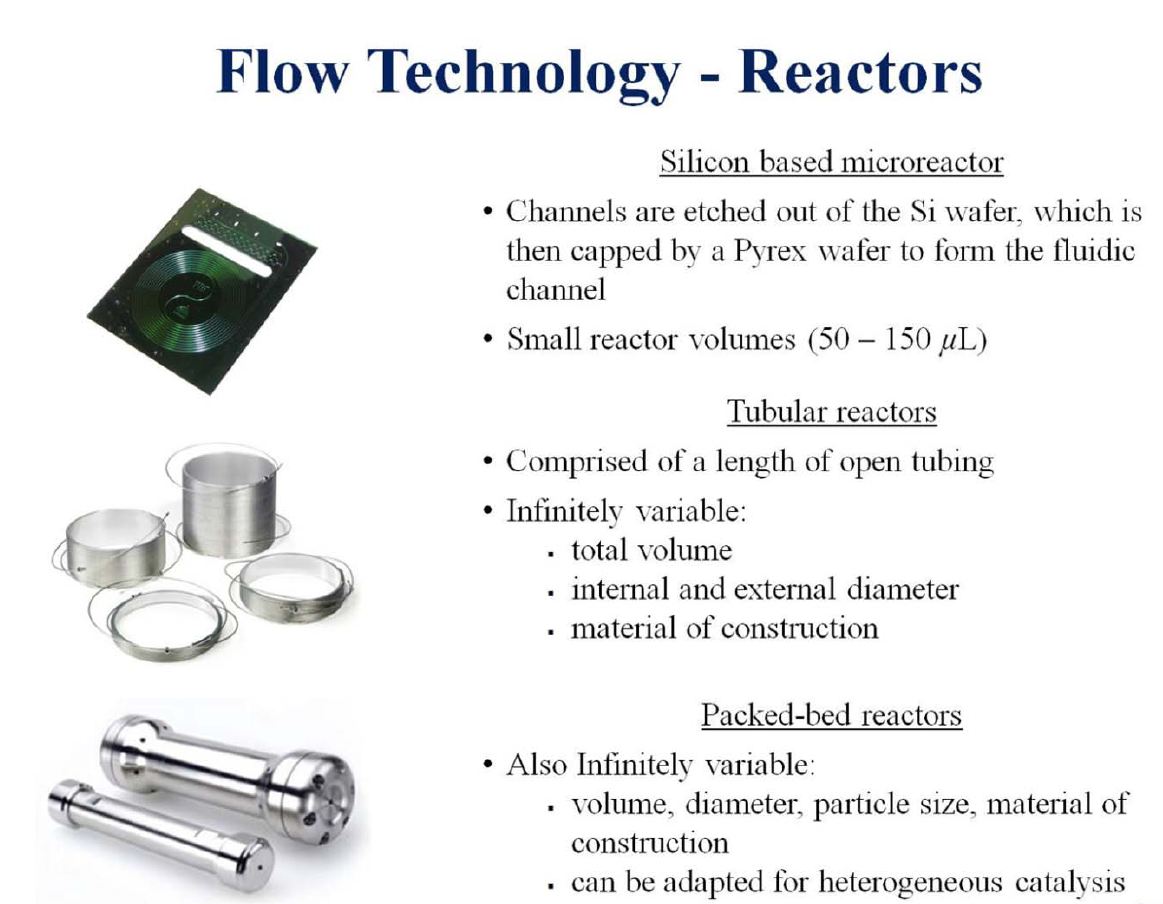 Flow Chemistry
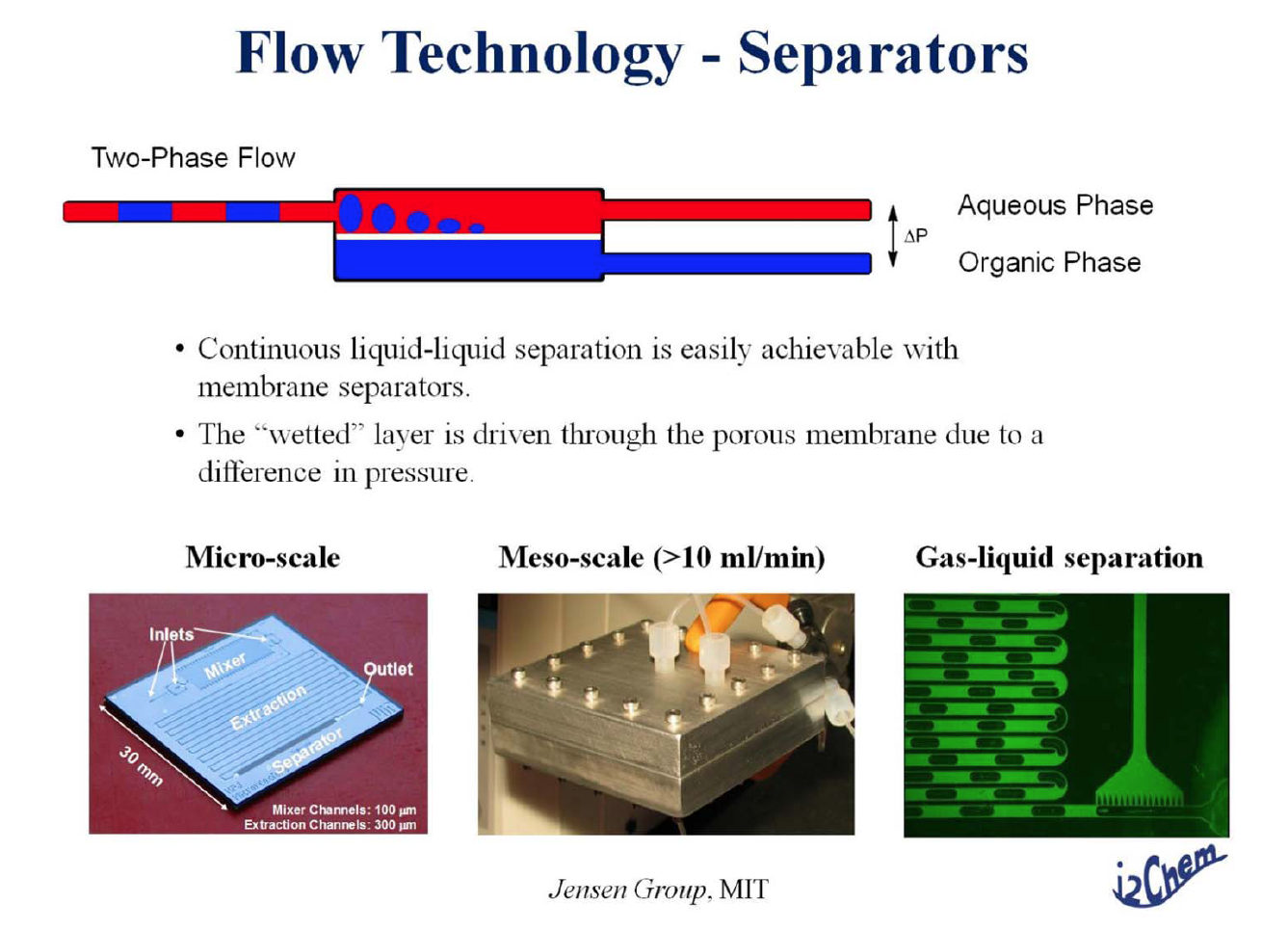 Flow Chemistry
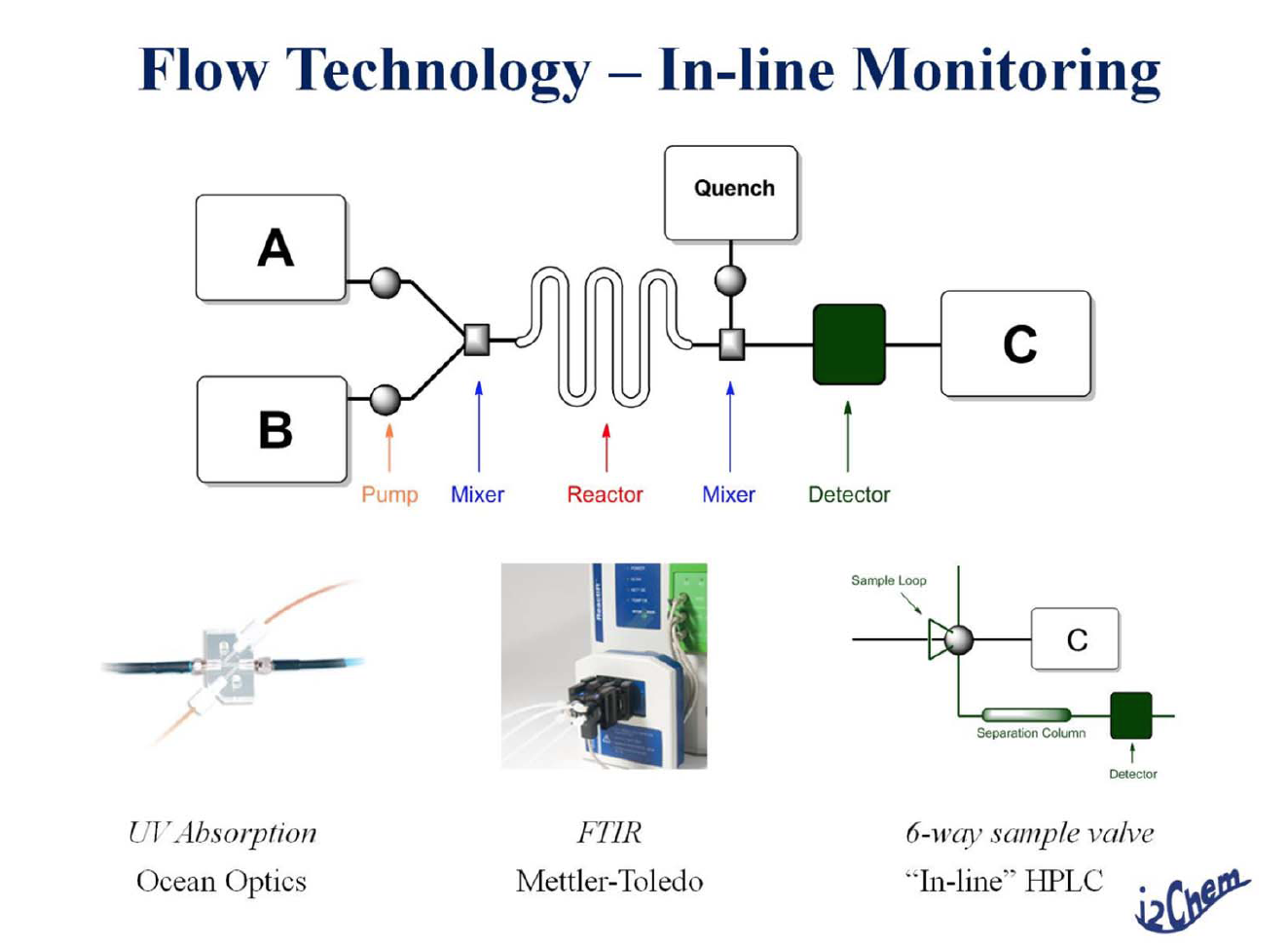 Flow Chemistry
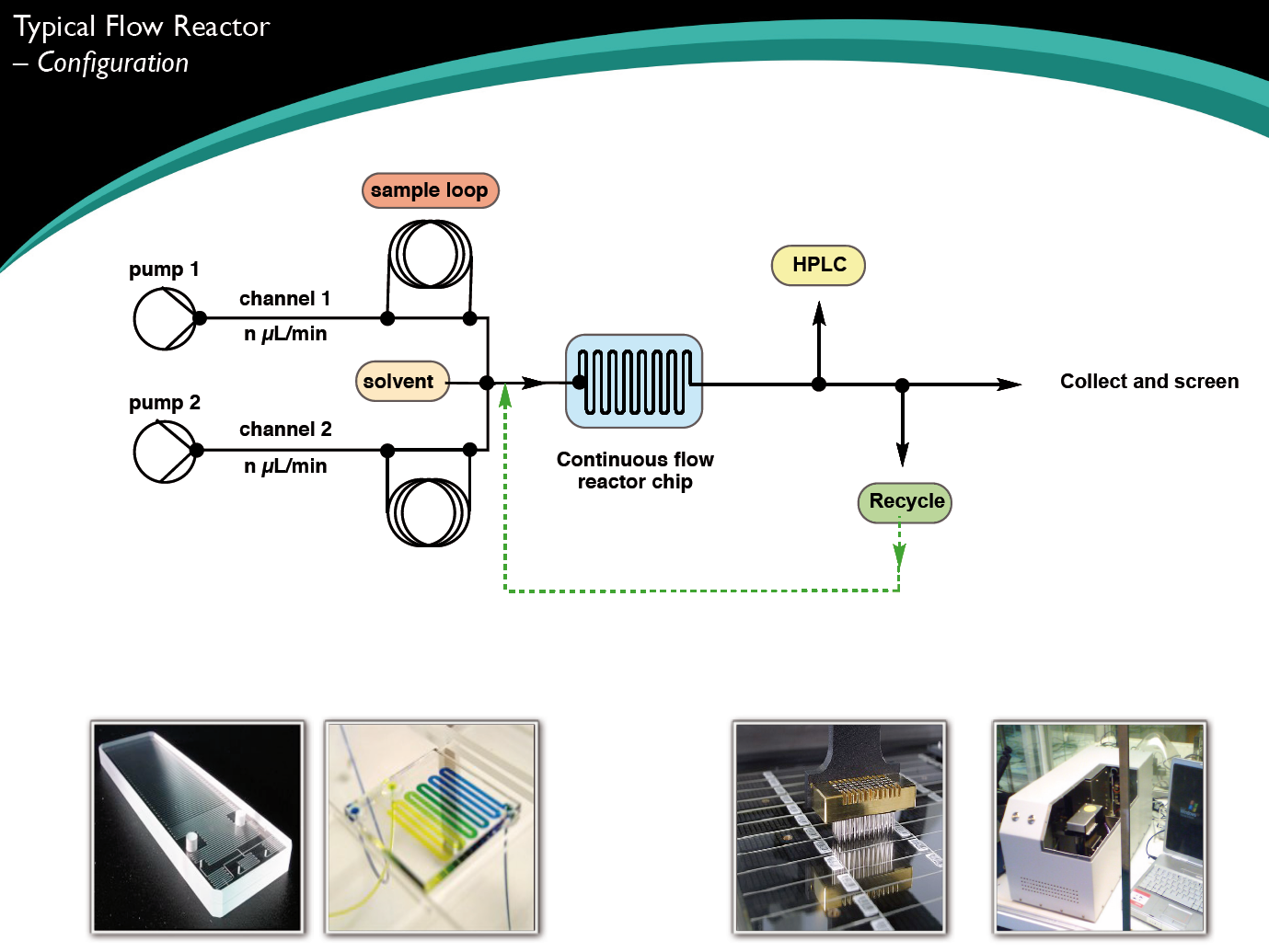 Flow Chemistry
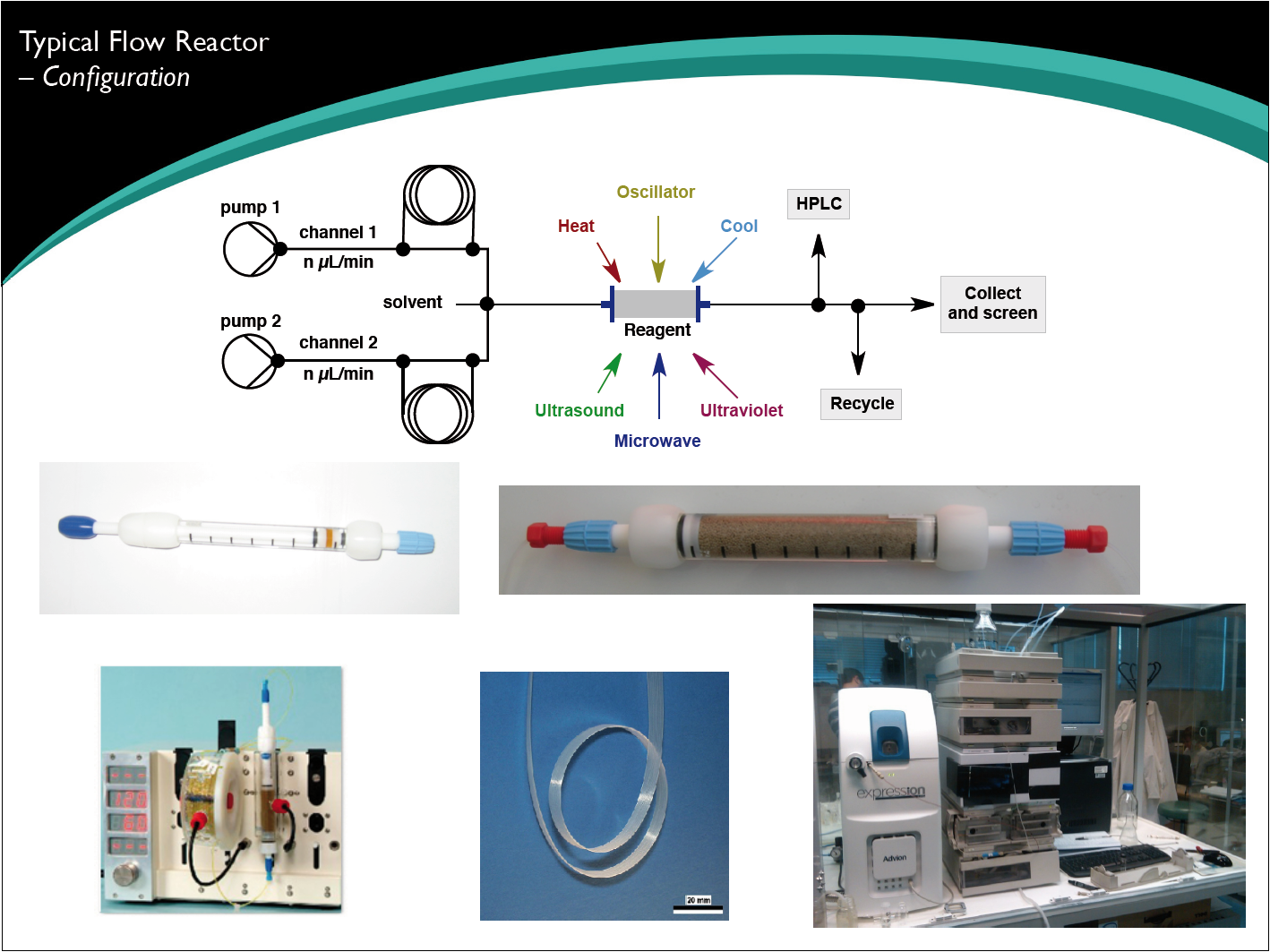 Flow Chemistry
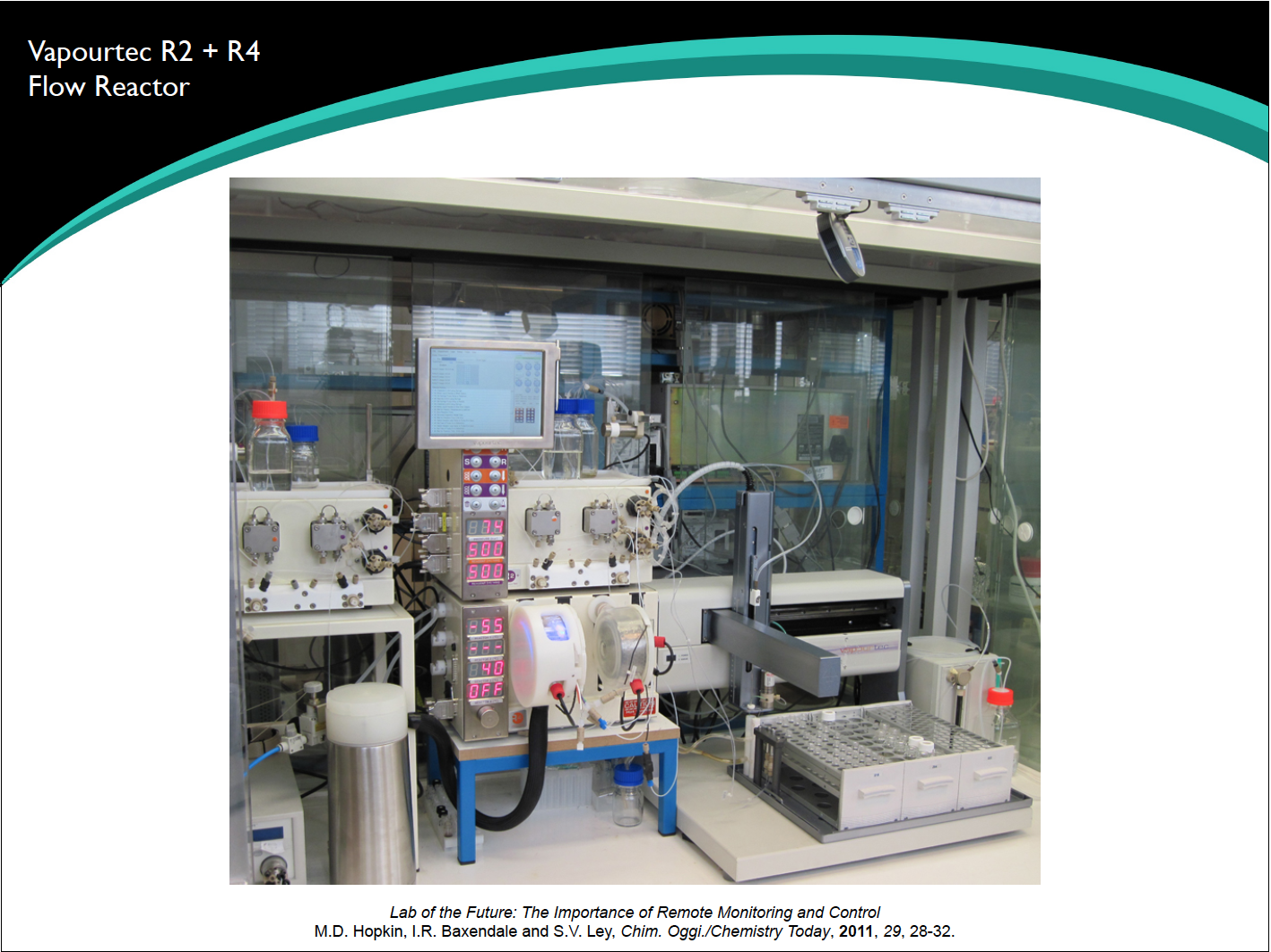 Flow Chemistry
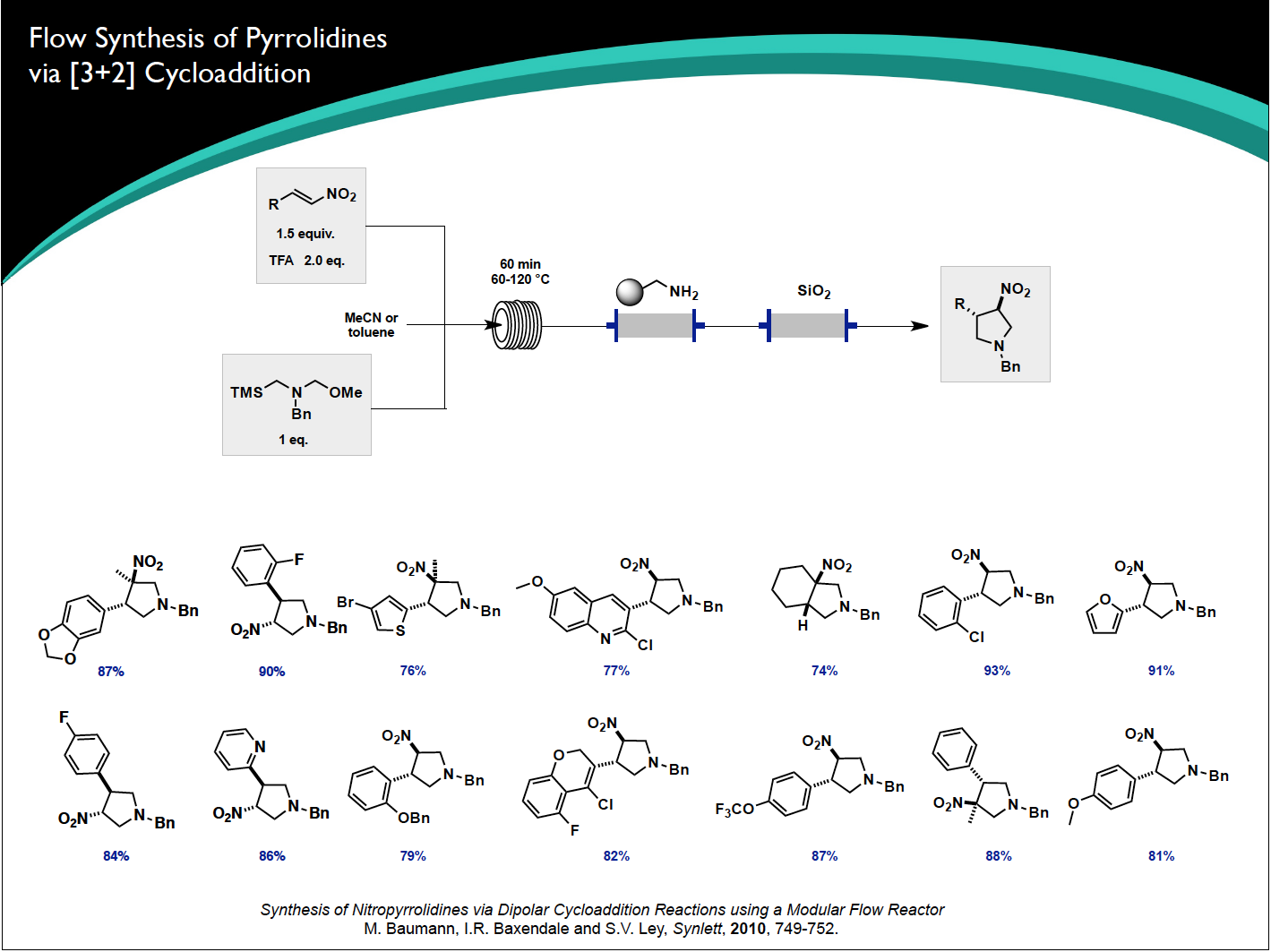 Flow Chemistry
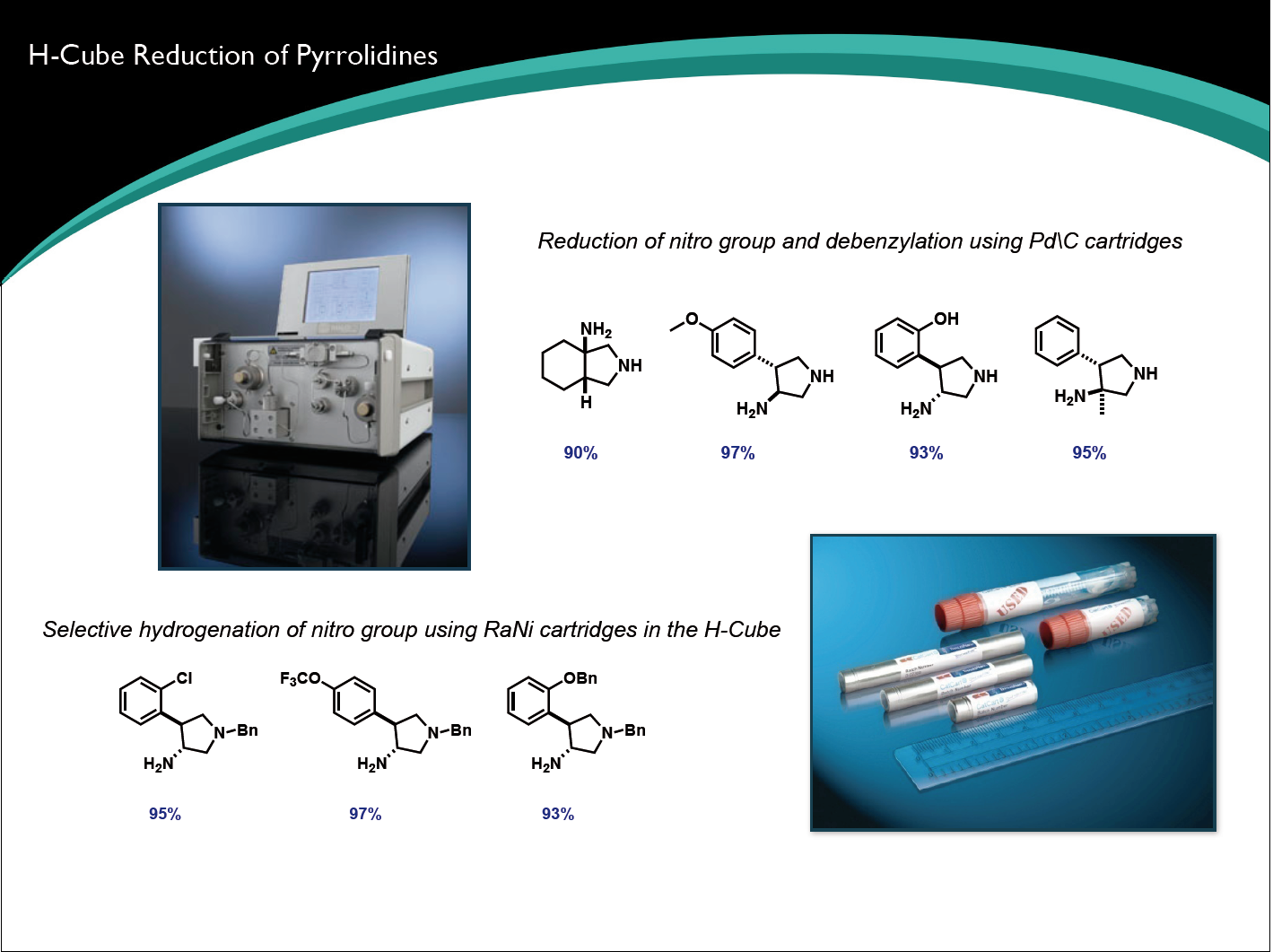 Flow Chemistry
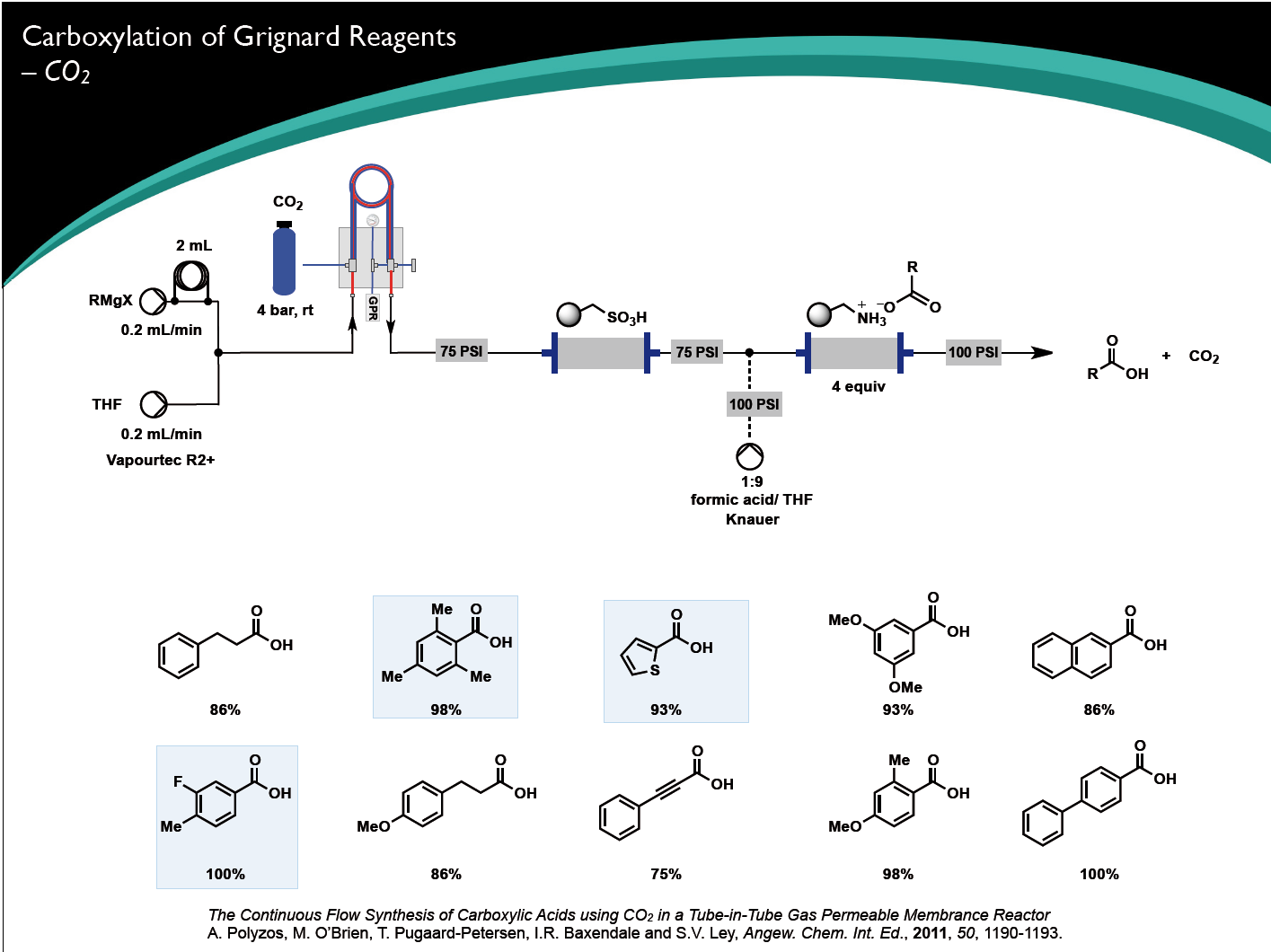 Flow Chemistry
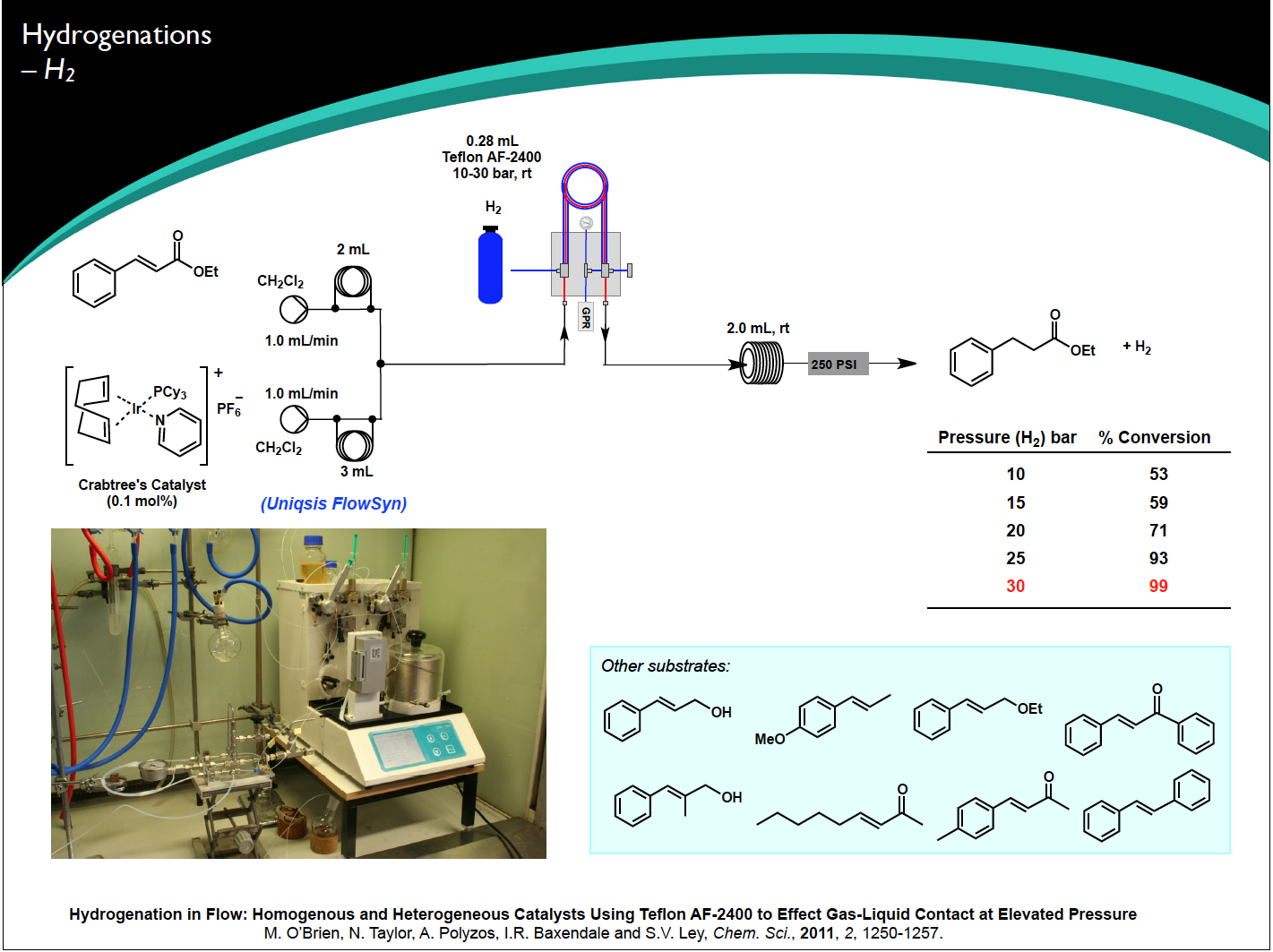 Flow Chemistry
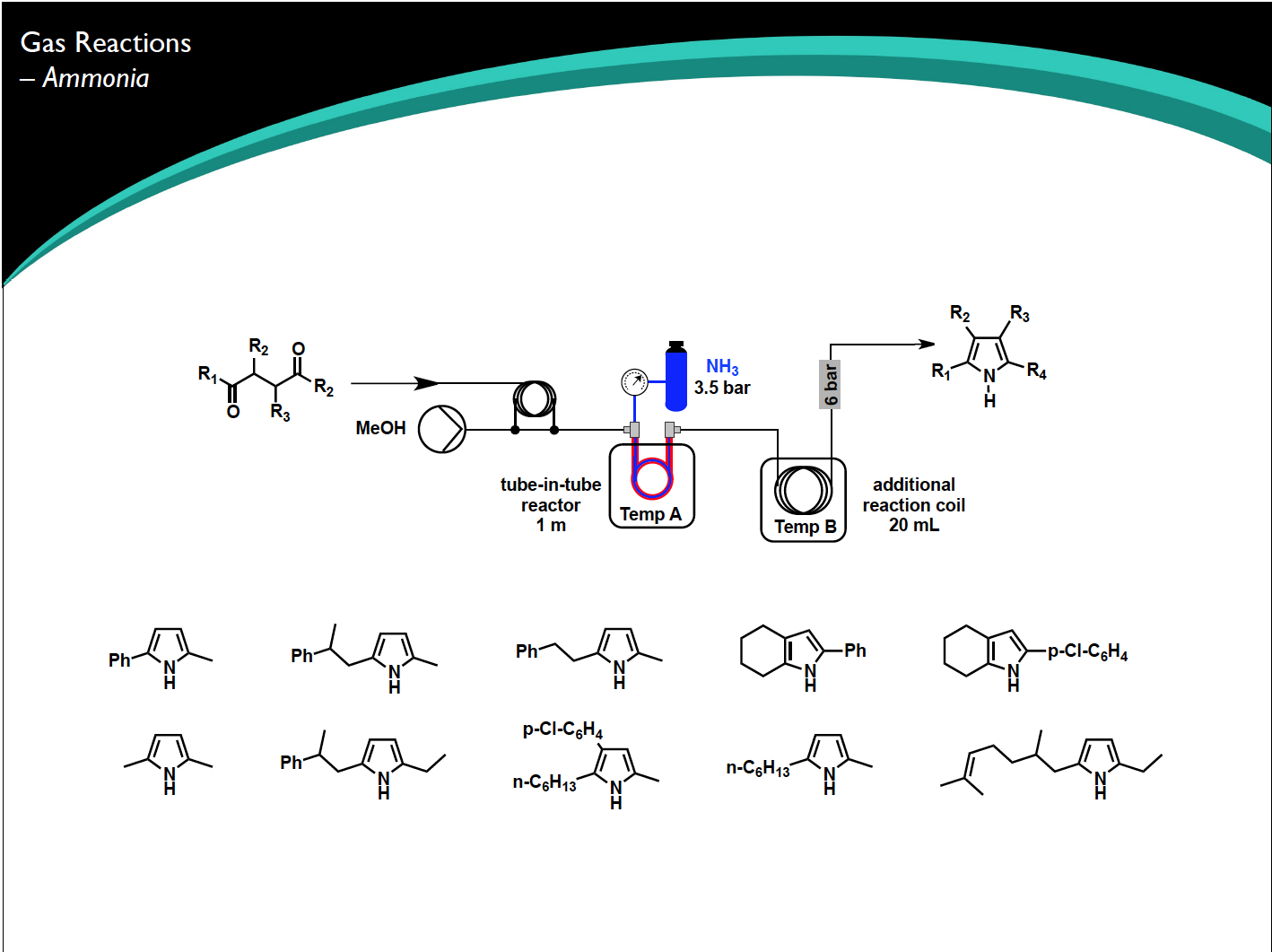 Flow Chemistry
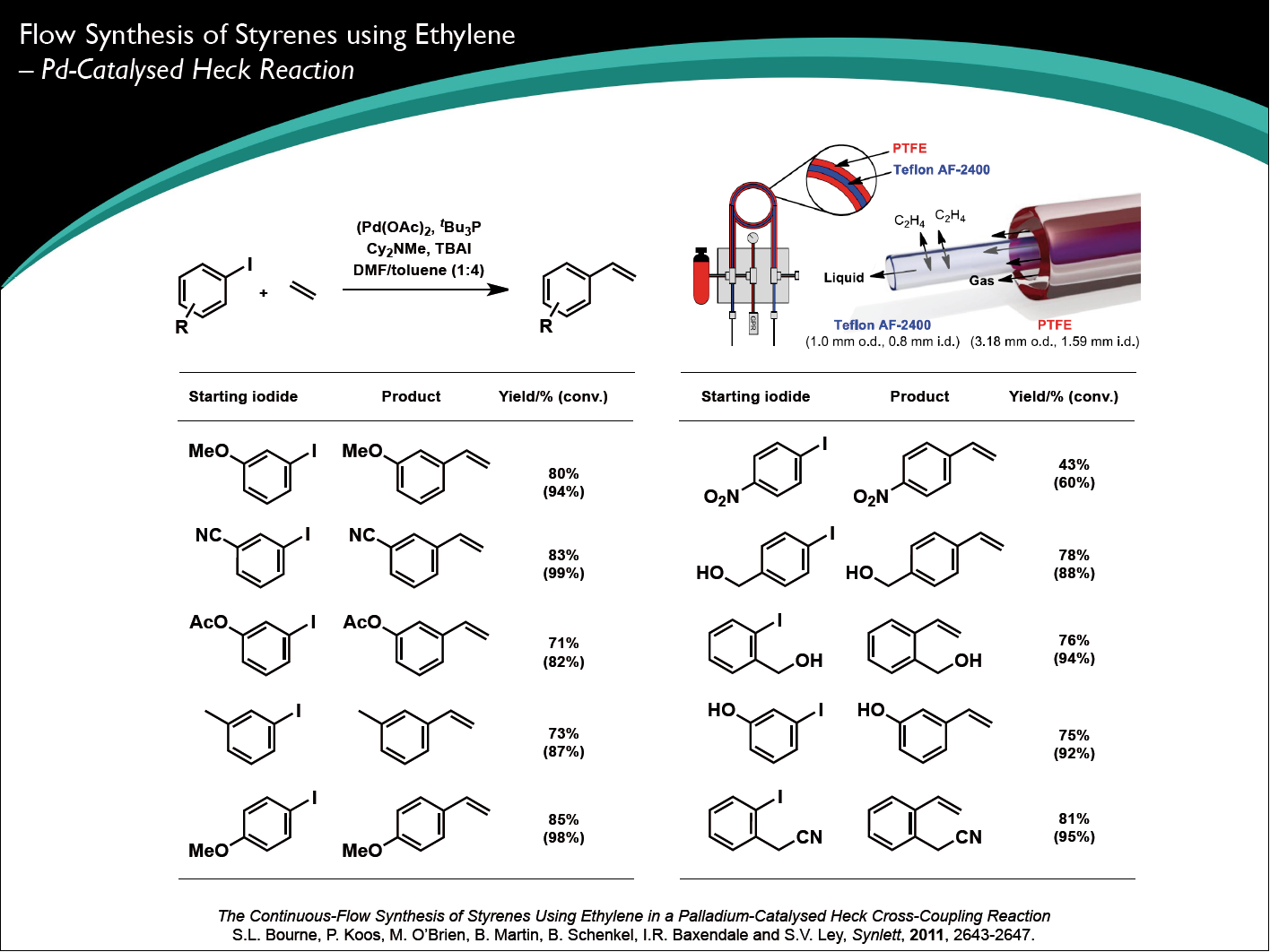 Flow Chemistry
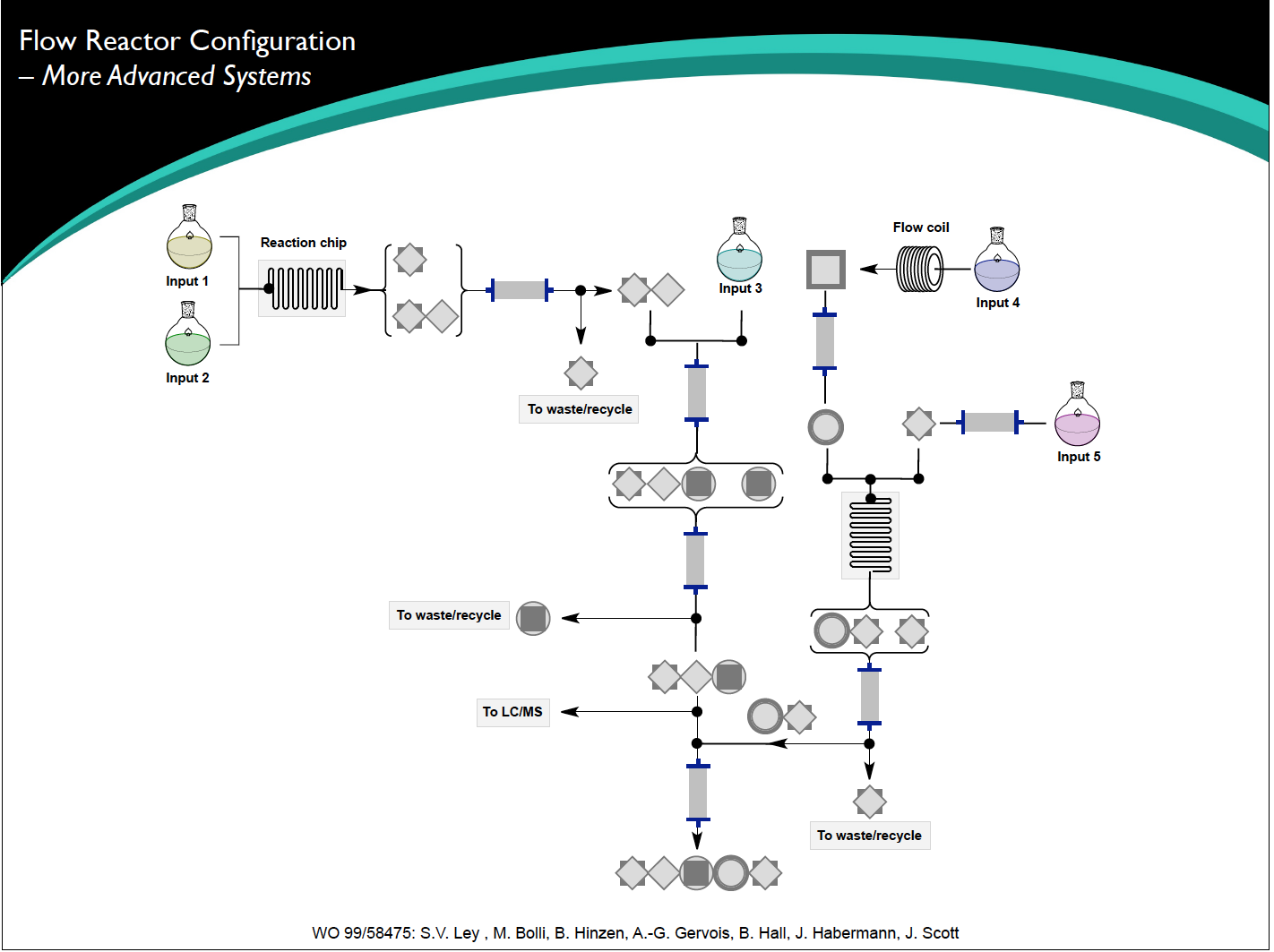 Flow Chemistry
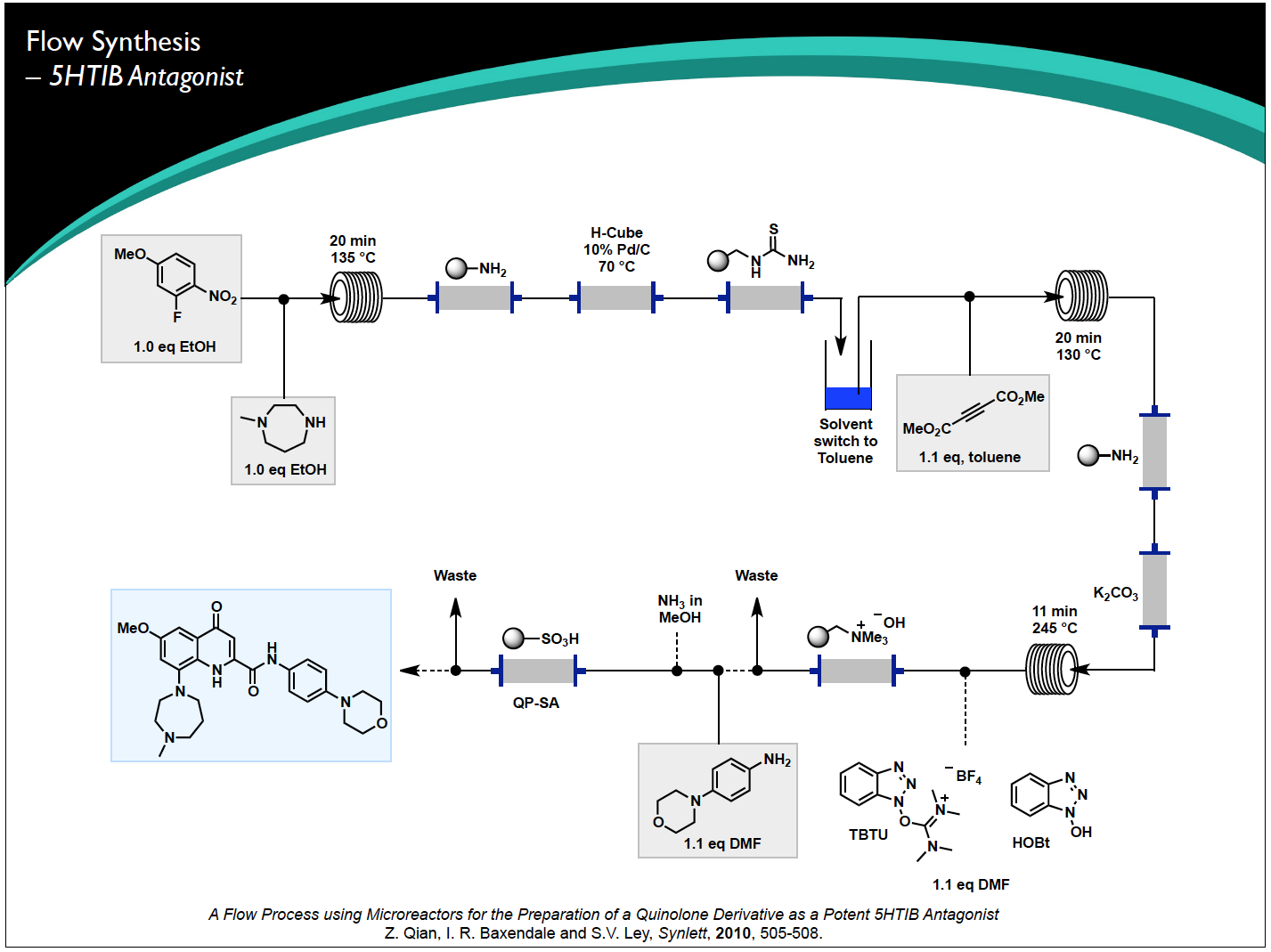 Flow Chemistry
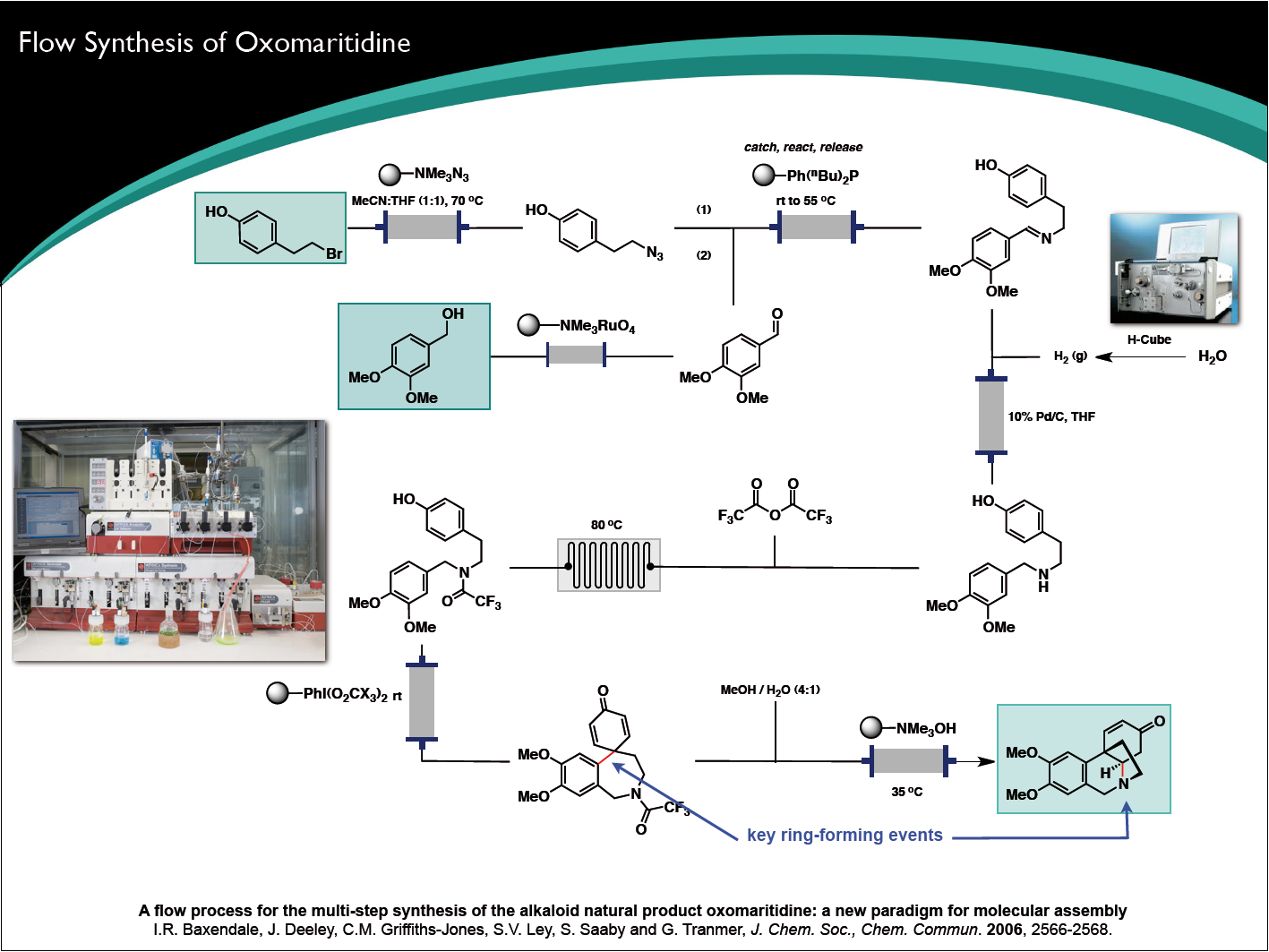 Flow Chemistry
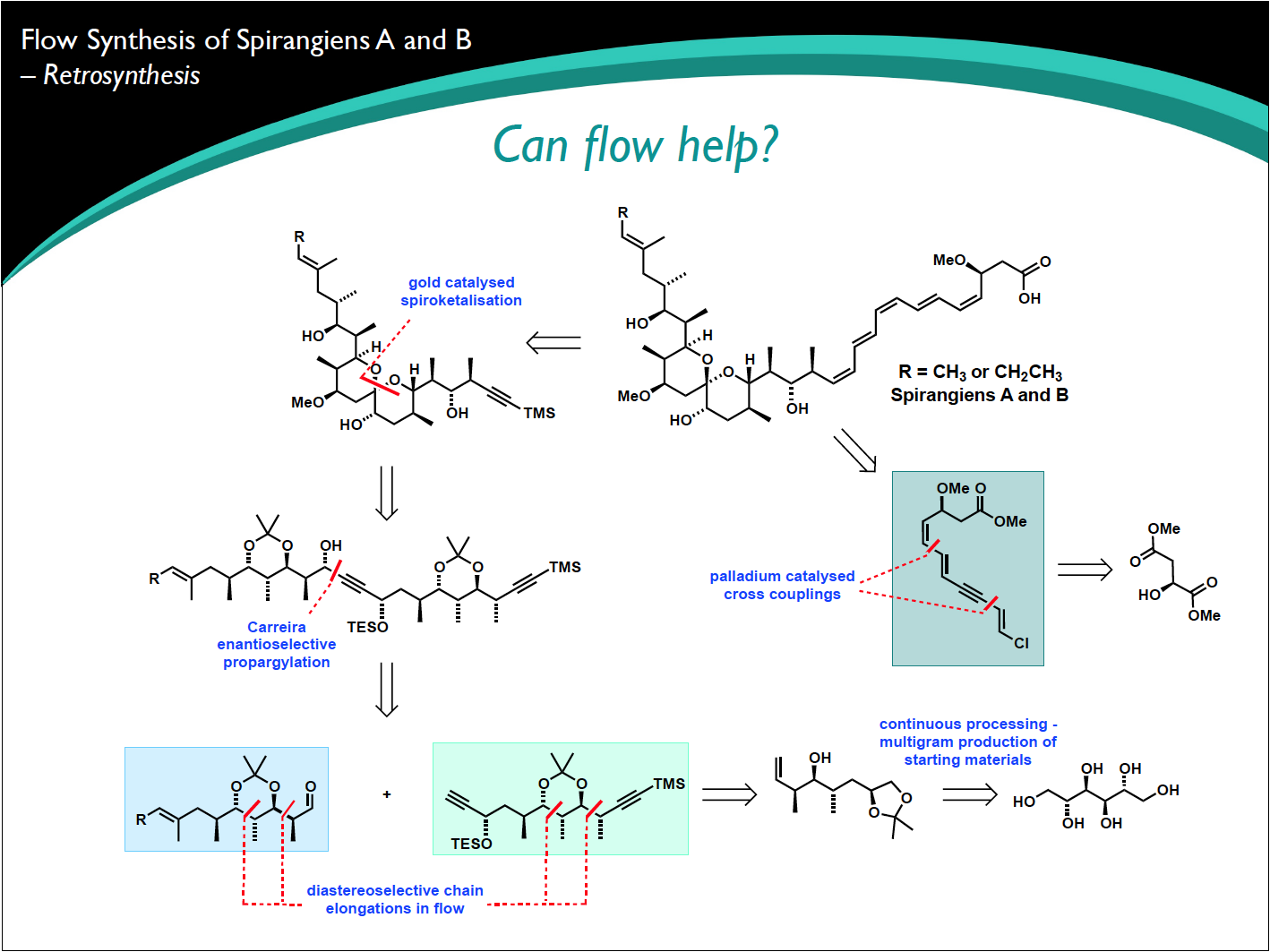 Flow Chemistry
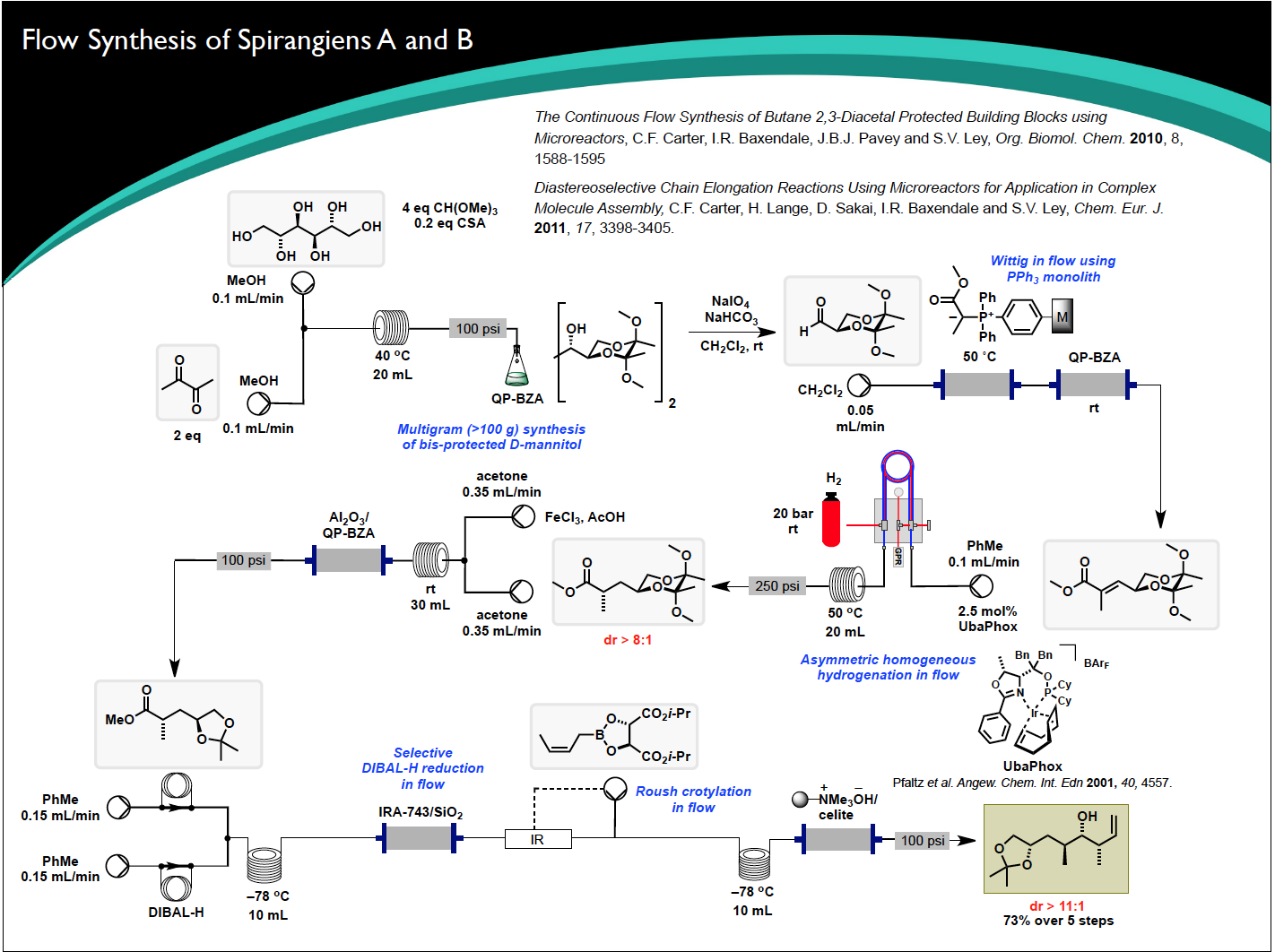